Mathematics
Inequalities and the Cartesian plane
Downloadable Resource
Mr Maseko
‹#›
Try this
(      ,      )
Fill in the blanks to make a coordinate with the following rules

The x-ordinate must be greater than 2 and less than less
The y-ordinate must be greater than -3 and less than 3
Connect
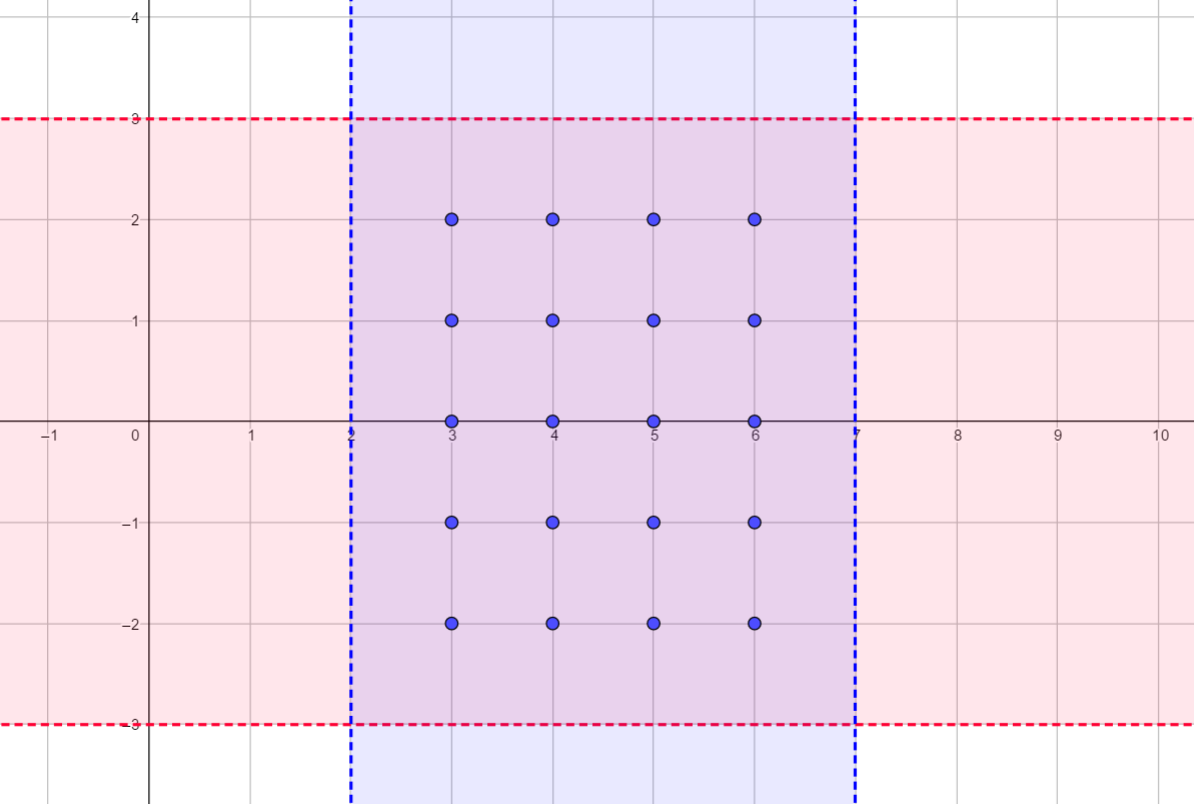 We can draw horizontal and vertical lines on a coordinate grid to show the boundaries we have been set
[Speaker Notes: Revisit inequality notation and how this relates to the diagram. Note that this diagram refers to the Do Now and is used again in the Explore.]
Connect
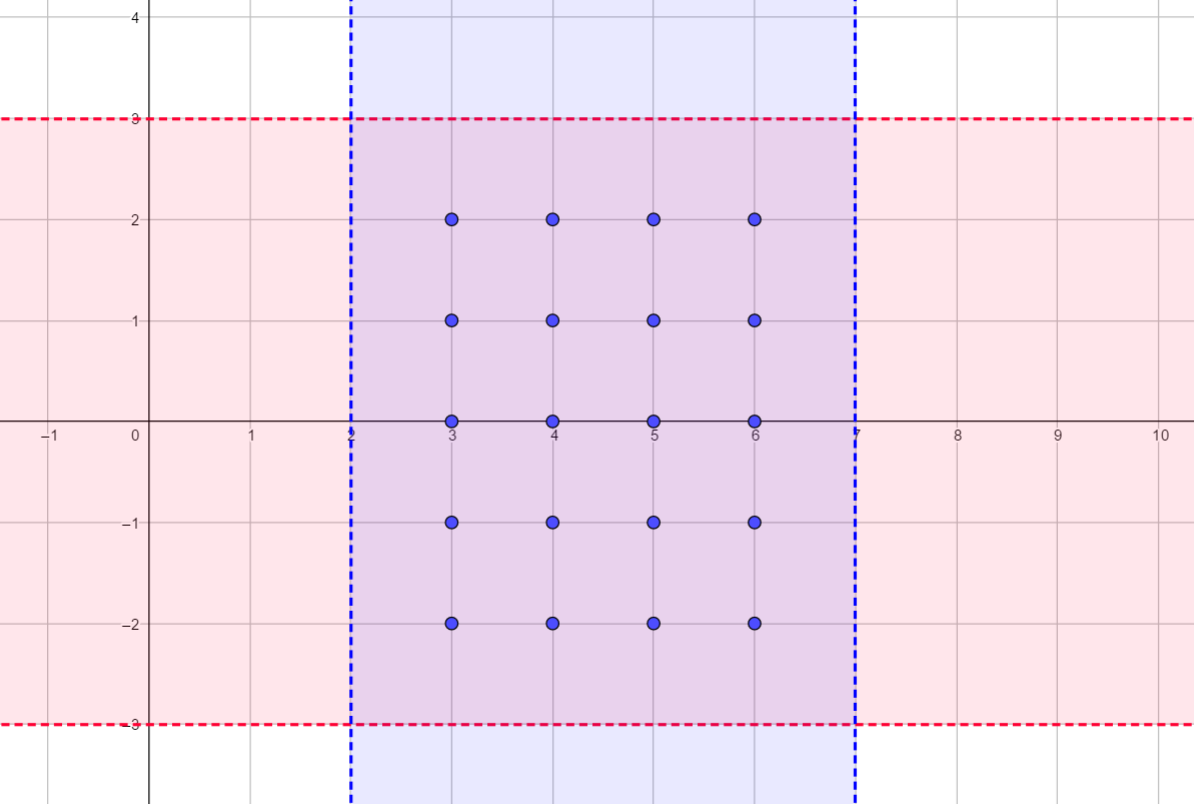 Writing as inequalities
[Speaker Notes: Revisit inequality notation and how this relates to the diagram. Note that this diagram refers to the Do Now and is used again in the Explore.]
Independent task
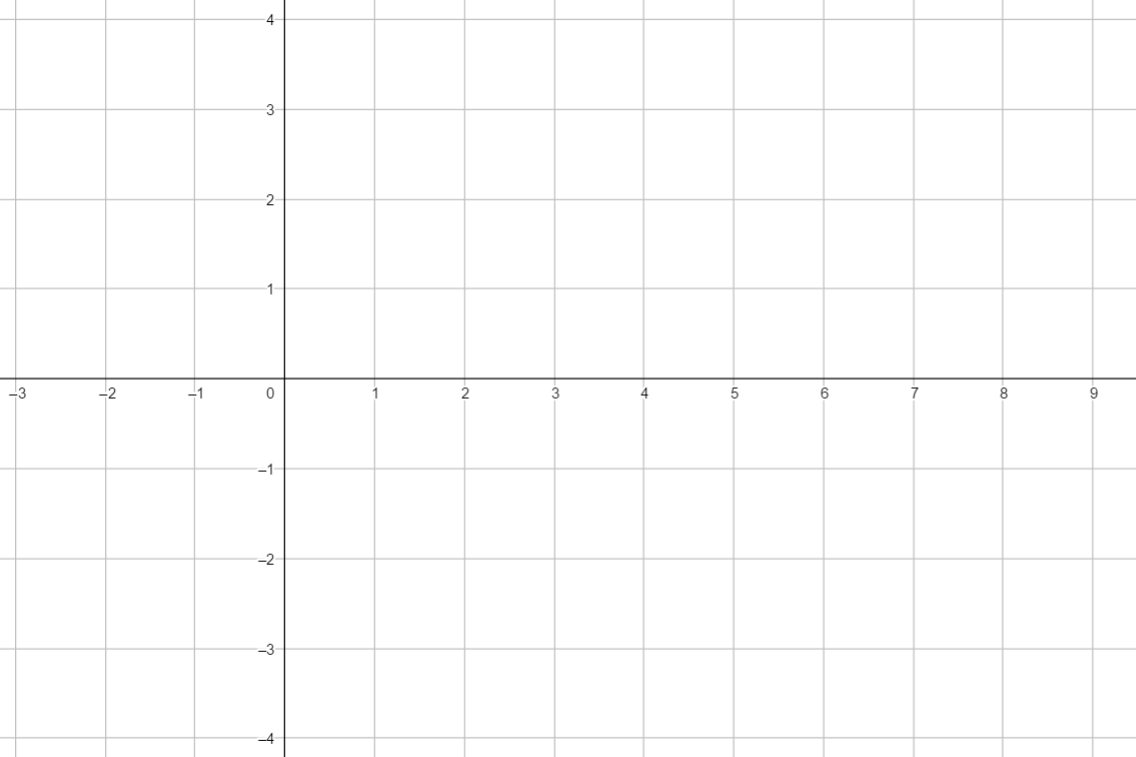 Write the inequality -5 < x < 3 in words. 
On the grid, show all the coordinates that satisfy the following inequalities
-2 < x < 3
-2 < y < 2
Explore
Find another pair of inequalities that can be satisfied with exactly 20 integer coordinates.
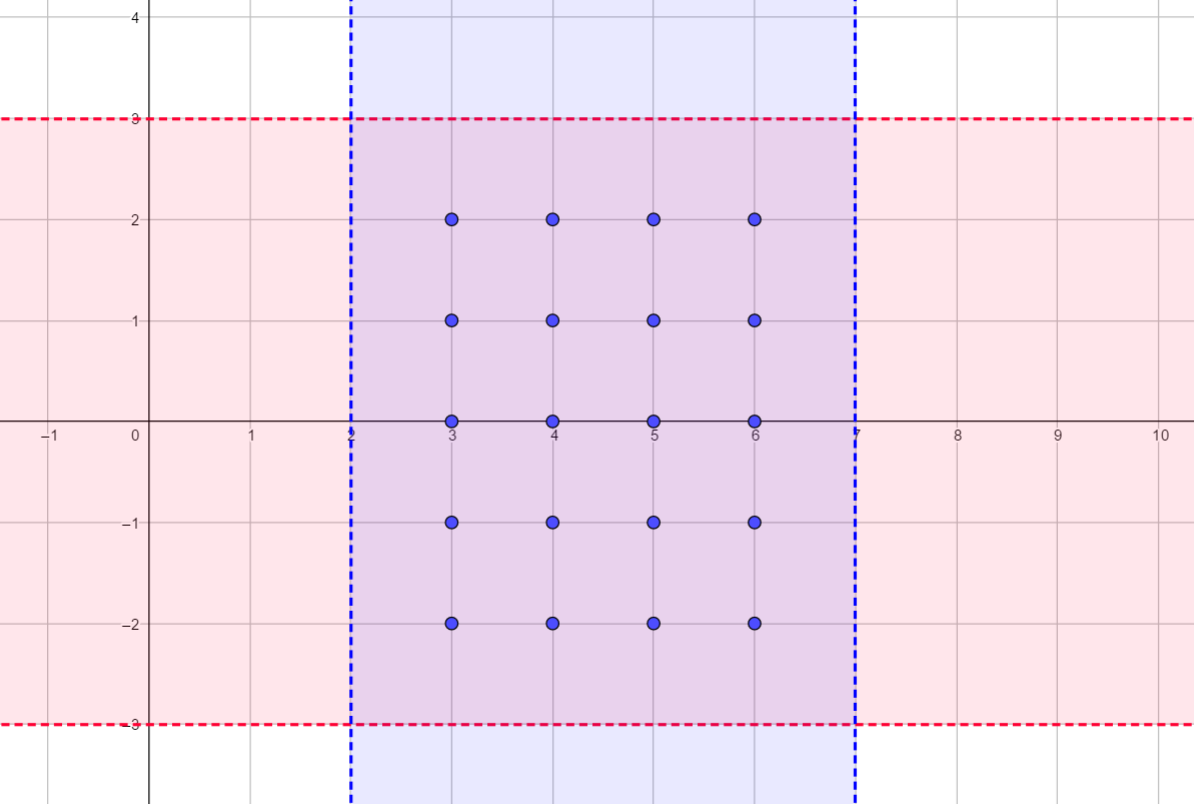 This diagram shows there are 20 coordinates with integer values within the following inequalities
2 < x < 7
-3 < y < 3
[Speaker Notes: SUPPORT
Consider if the one of the inequalities changed

SUPPORT 2
3<𝑥< ?
−3<𝑦<3]